Οι εχθροι του δασουσ
Νίκη Ευαγόρου
Νηπιαγωγείο Ριζοκαρπάσου
Σχ. Χρ. 2020-21
εχθροσ
Τι εννοούμε όταν λέμε εχθρός; (Συμπληρώνουμε τις απόψεις των παιδιών)
Το καμενο δασοσ
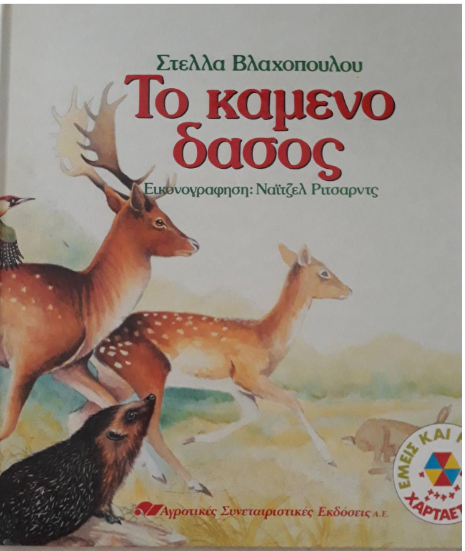 Αφήγηση του παραμυθιού «το καμένο δάσος»,
 της Στέλλας Βλαχοπούλου.
Ποιος είναι ο κυριοτεροσ εχθροσ του δασουσ;
Οι πυρκαγιές είναι ο κυριότερος εχθρός του δάσους.
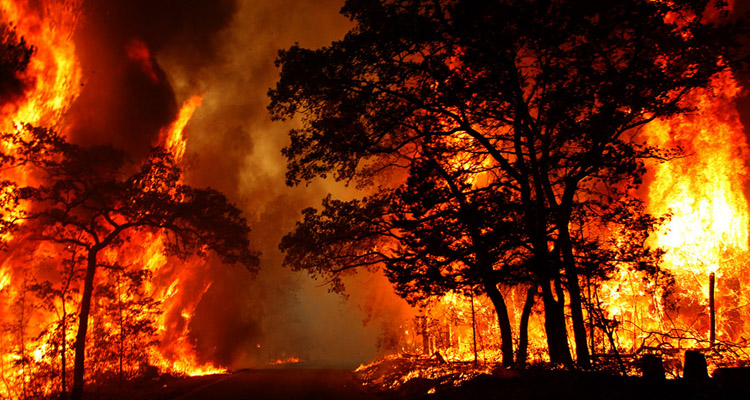 Ποιες ειναι οι αιτιεσ της πυρκαγιασ
Γεωργικές δραστηριότητες
Κεραυνοί
Κάψιμο σκυβάλων
Στρατιωτικές ασκήσεις
Κυνηγετικές εξορμήσεις
Εκδρομείς
Εξοχικές κατοικίες
Δασικές εργασίες
Βραχυκύκλωμα καλωδίων υψηλής τάσης
Κακόβουλες - Εμπρησμός
καψΑΛΙΣΜΑ ΧΟΡΤΩΝ
ΚΑΨΙΜΟ ΣΚΟΥΠΙΔΙΩΝ
ΑΠΌ ΑΠΟΤΣΙΓΑΡΟ
ΑΠΌ ΨΗΣΙΜΟ ΦΑΓΗΤΟΥ
ΑΠΌ ΚΕΡΑΥΝΟ
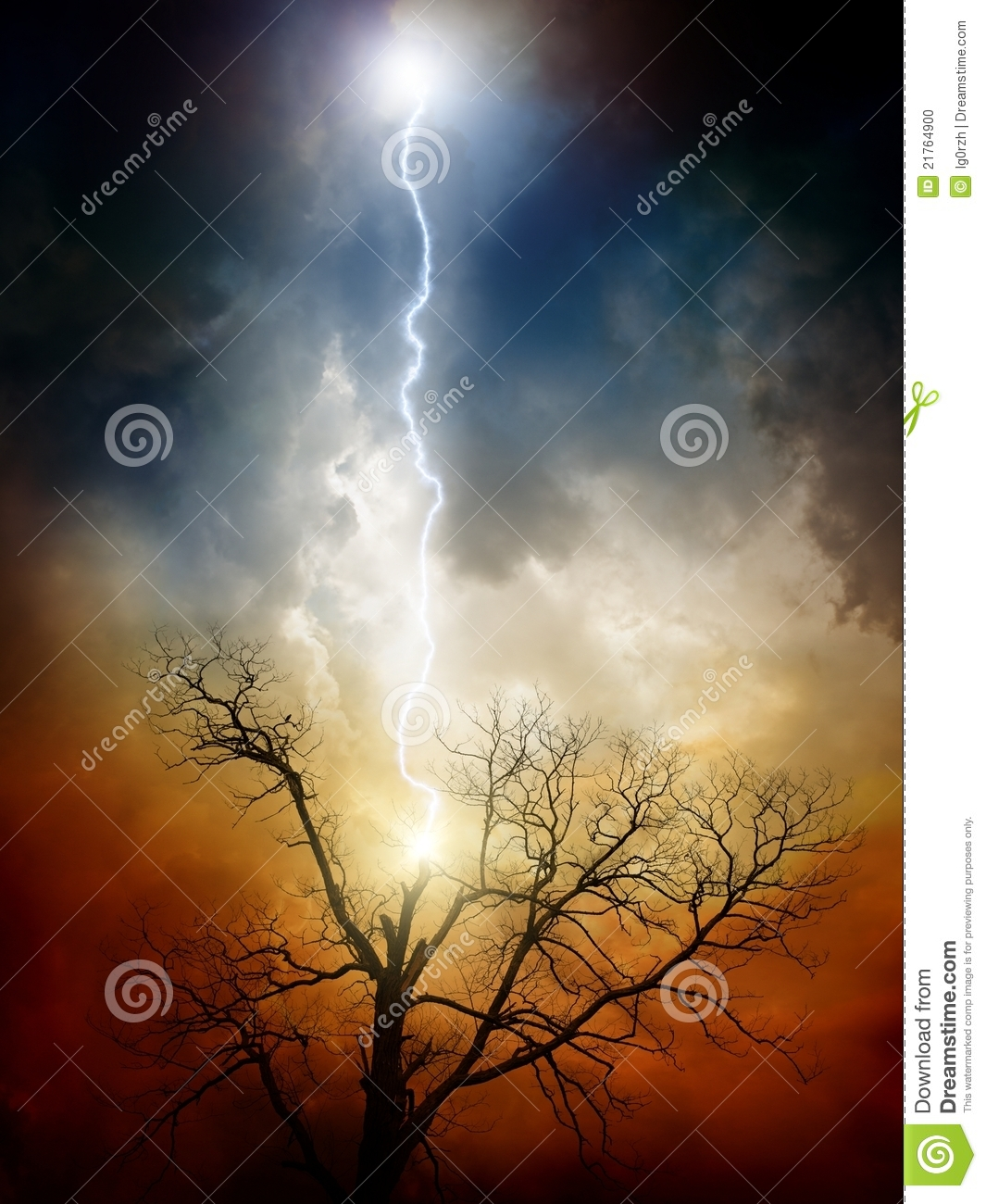 ΕΜΠΡΗΣΜΟΣ
ΚΟΨΙΜΟ ΔΕΝΤΡΩΝ
Ένας άλλος εχθρός του δάσους είναι το κόψιμο των δέντρων.
Είναι αρκετοί αυτοί που παράνομα πάνε στο δάσος και κόβουν τα υγιή δέντρα, είτε για το δικό τους το τζάκι, είτε για να τα πουλήσουν ή ακόμα και τα Χριστούγεννα για να το στολίσουν στο σπίτι τους.
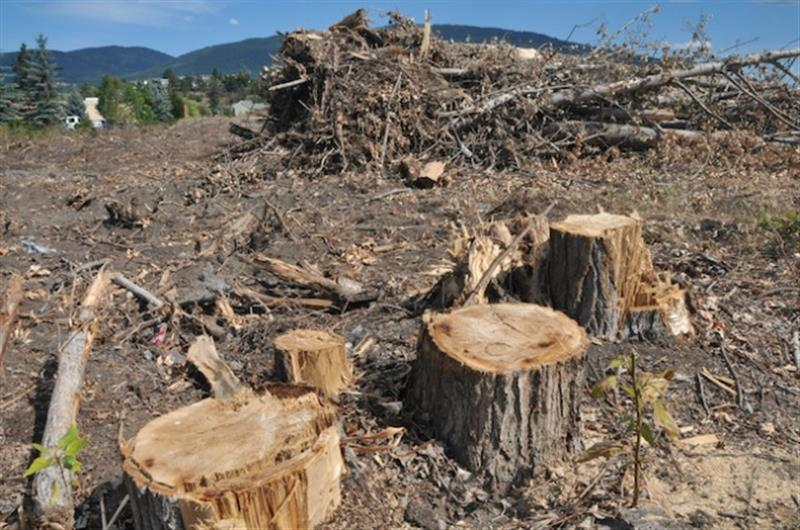 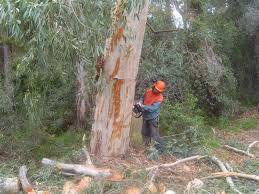 Το κυνήγι
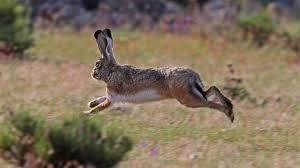 Ο ΜΕΓΑΛΥΤΕΡΟΣ ΕΧΘΡΟΣ ΤΟΥ ΔΑΣΟΥΣ ΕΊΝΑΙ …
(Συμπληρώνουμε τις απόψεις των παιδιών)